oglAŠevanje v AMZS
Ponudba oglasnega prostora
Velja od 1. 9. 2022
Zakaj oglaševati v AMZS?
Smo vaš Pravi prijatelj
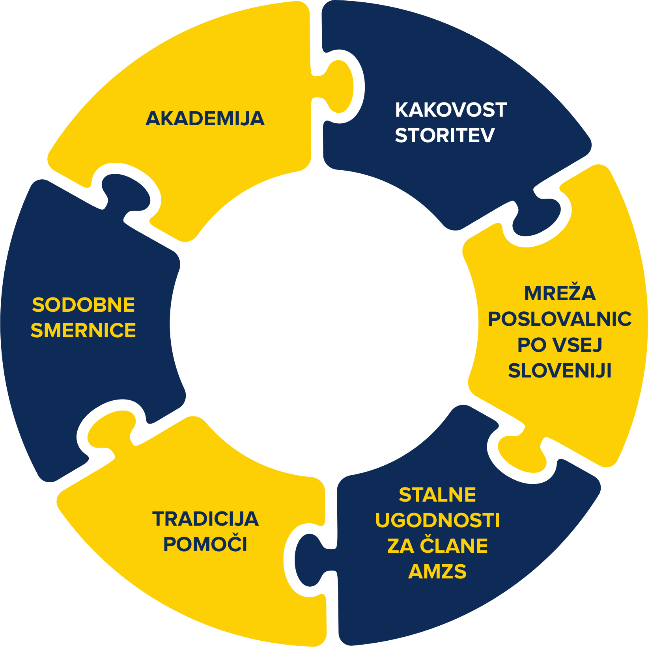 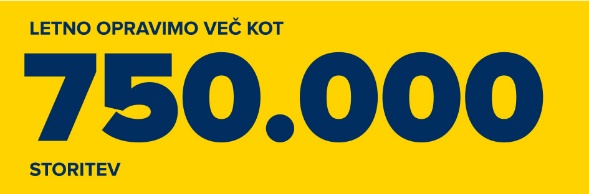 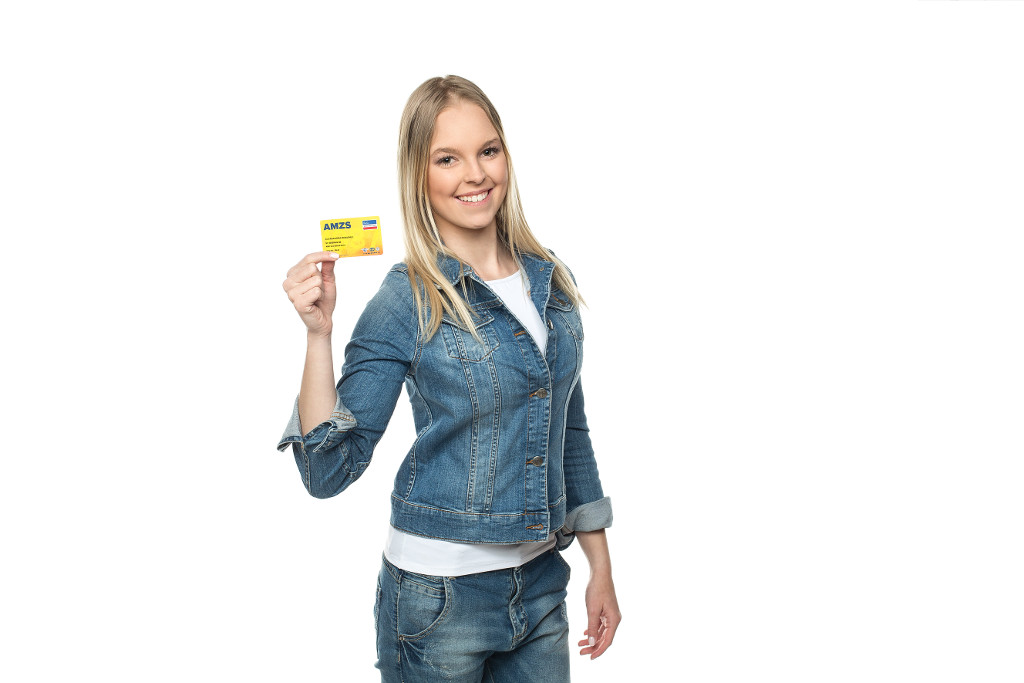 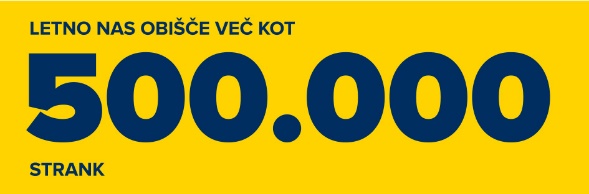 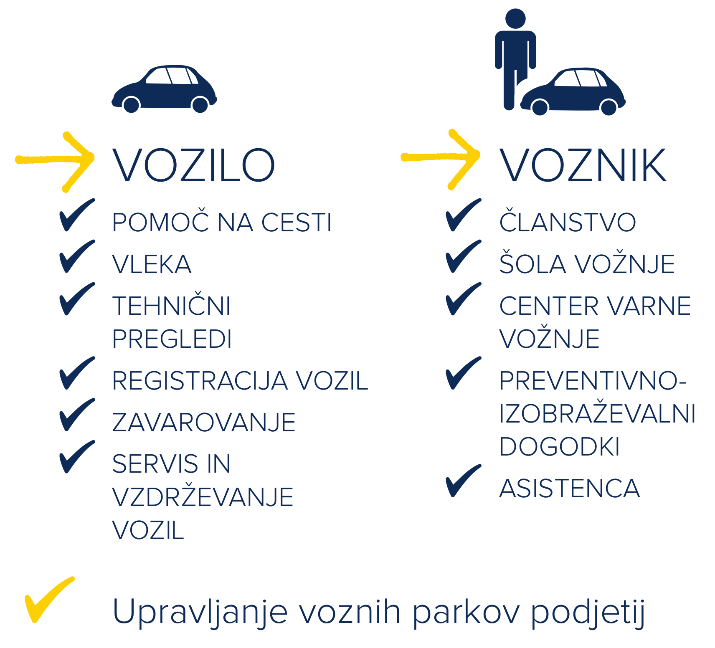 Zakaj oglaševati v AMZS?
Ker se radi družite z nami
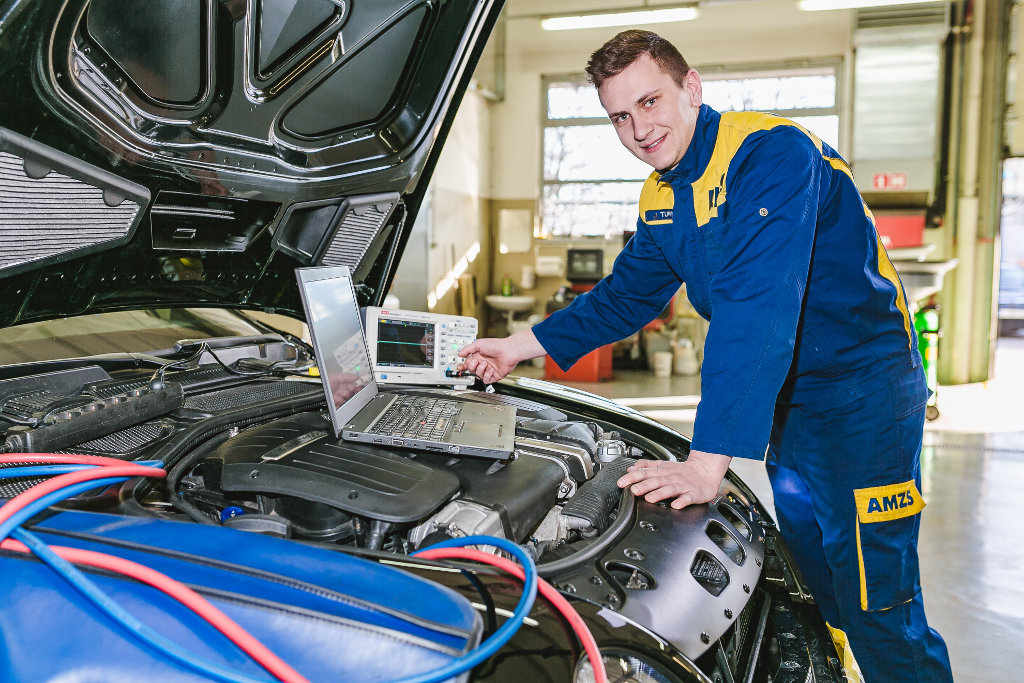 AMZS je prepoznavna (močna) blagovna znamka (skoraj 100 % poznavanje)
AMZS že 112 let skrbi za poti brez skrbi (tradicija)
Široka paleta kakovostnih storitev pod eno streho (za vozilo in voznika)
Stremimo k odličnosti
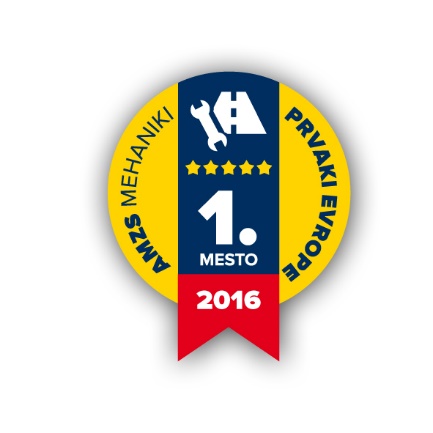 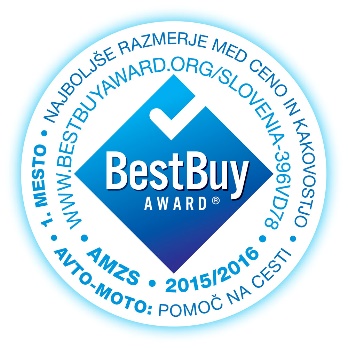 Možnosti oglaševanja
Spletne strani AMZS
Portal DoberAvto.si
Motorevija - revija članov AMZS
Notranje oglaševanje v enotah AMZS
Zunanje oglaševanje
Dogodki in športne prireditve – po dogovoru
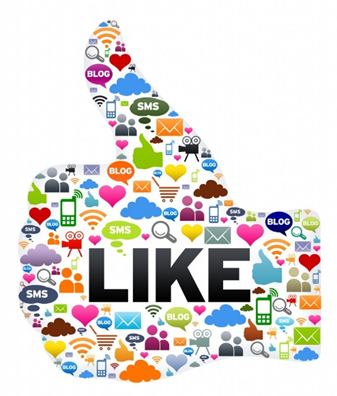 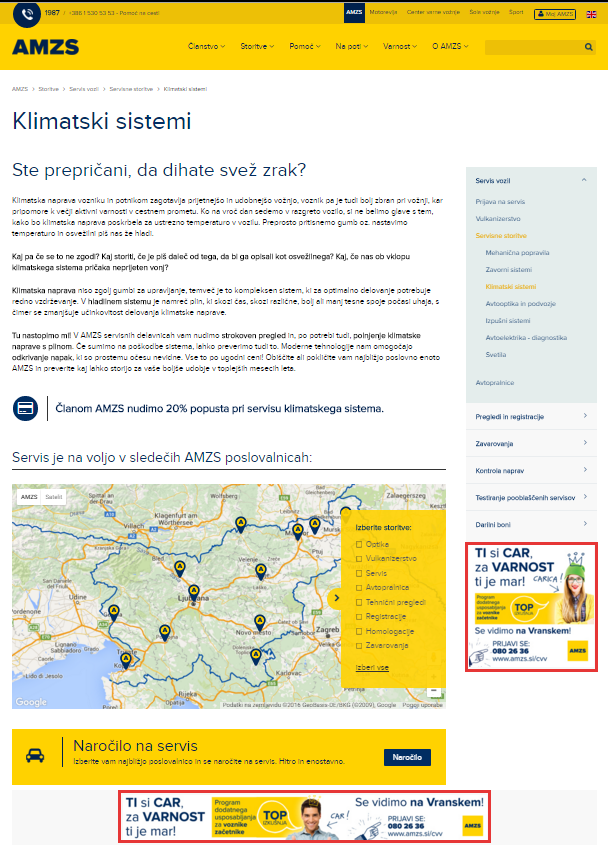 Možnosti oglaševanja
Spletne strani
Novice 
Koristne informacije
Izračuni
Usposabljanje voznikov
Mobilnost
250 x 250 px
728 x 90 px
Doseg več kot 300.000 edinstvenih uporabnikov mesečno!
Možnosti oglaševanja
Motorevija – revija članov AMZS
Avtomobilizem, mobilnost, ekologija, promet, varnost, tehnologija, moto šport, člansko dogajanje, testi, analize, pogovori, reportaže …
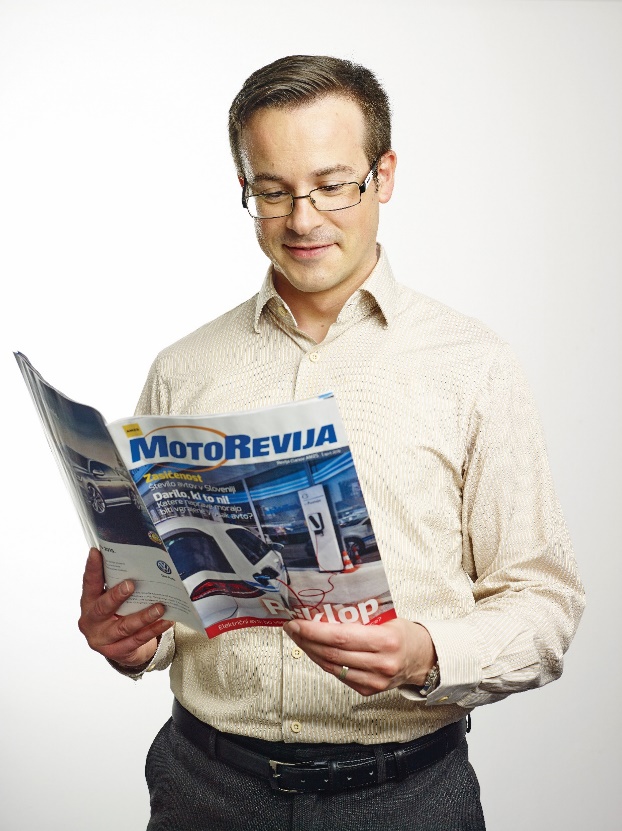 Izhaja že 65 let 
10 številk letno
Naklada: 71.000 izvodov
Format: 204 x 280 mm
Obseg: 50 strani 

Strokovno, neodvisno, objektivno.
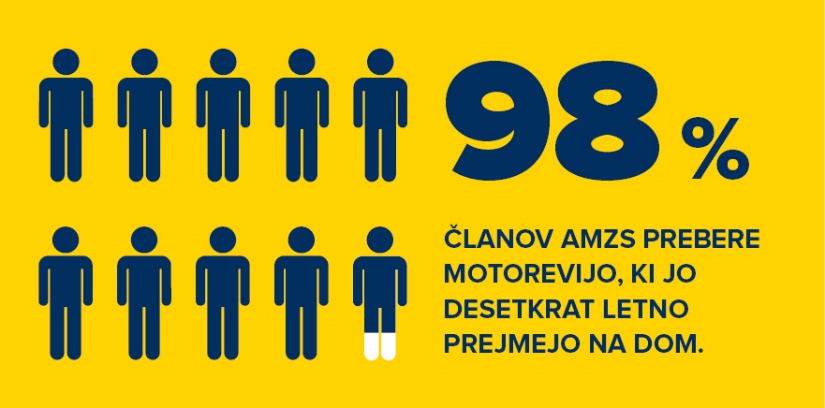 Možnosti oglaševanja
Notranje oglaševanje
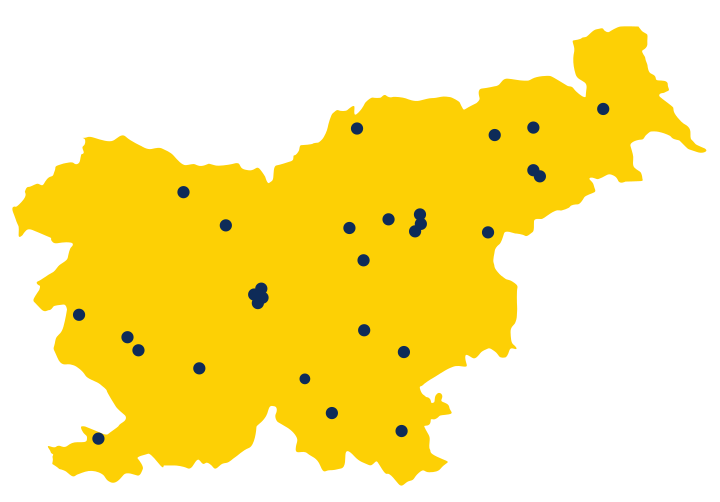 KJE? 
26 centrov AMZS po Sloveniji
AMZS Šola vožnje, Ljubljana, Trebnje
AMZS Center varne vožnje na Vranskem
AMZS Center kartinga in moto športa

KAKO?  
LCD prikazovalniki (veliki zasloni)
Podpisne tablice z LCD zaslonom
Doseg več kot 60.000 strank mesečno!
Možnosti oglaševanja
Notranje oglaševanje – LCD zasloni in podpisne tablice
LCD prikazovalniki so nameščeni v 18 naših centrih. 
Podpisne tablice so nameščene na vseh prodajnih mestih – skupno 150.
Povprečen čas, ki ga stranka porabi v naših prostorih je 8 minut.
Na enem LCD prikazovalniku bo stranka vaš oglas med obiskom videla vsaj trikrat. Na podpisni tablici vsaj enkrat.
Trajanje in način prikazovanja prilagodimo naročniku in oglasu.
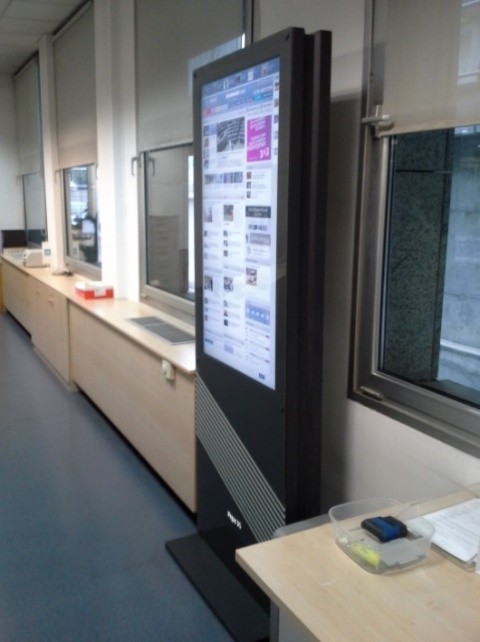 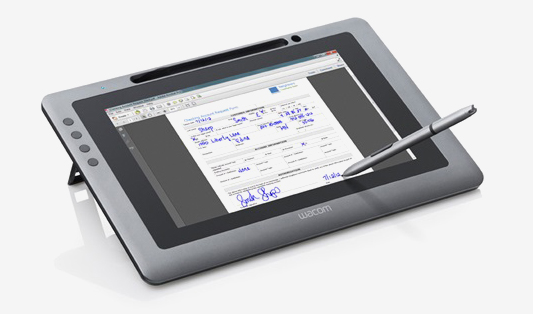 Možnosti oglaševanja
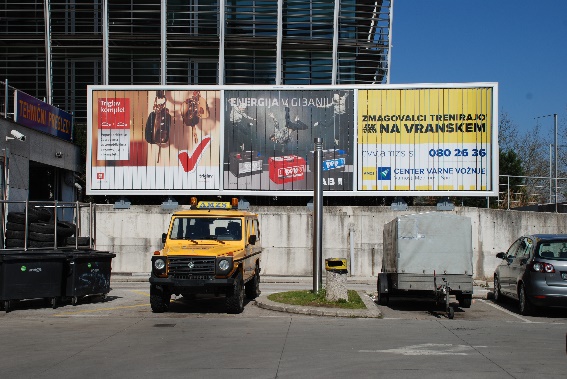 Zunanje oglaševanje
Roto-panoji, Dunajska cesta, Ljubljana 
Na roto panoju se izmenjujejo trije oglasi, vsak je prikazan 15 sekund.
Odlična vidnost oglasov.

Jumbo plakati in roto pano v AMZS Centru varne vožnje
Več kot 30 dogodkov / 15.000 obiskovalcev letno.
Udeleženci so oglasu izpostavljeni tekom celotnega programa (8 ur).

Jumbo plakati v AMZS Centru kartinga in moto športa v Slovenji vasi
Več kot 16.000 voženj z rekreativnimi kartingi letno
Več kot 1.500 voženj z lastnimi kartingi letno
Največji dogodek – kapaciteta 750 udeležencev
Udeleženci so oglasu izpostavljeni tekom voženj na poligonu
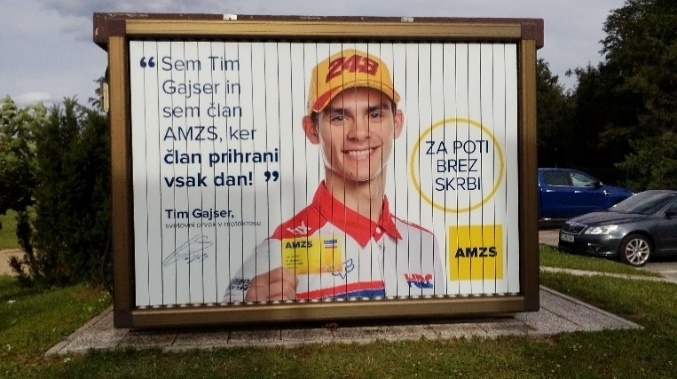 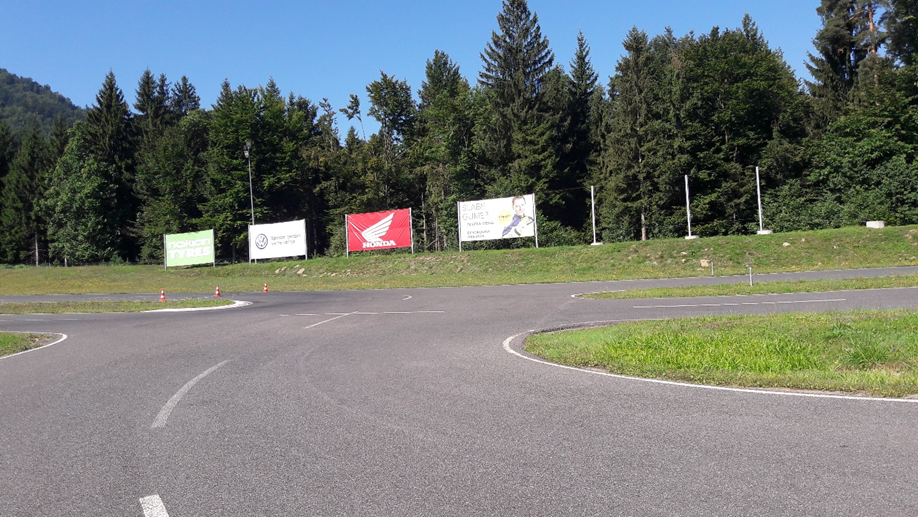 Možnosti oglaševanja
Oglaševanje na prikolicah za izposojo
AMZS svojim strankam nudi najem tovornih prikolic, ki lahko nosijo tudi oglas vašega podjetja.
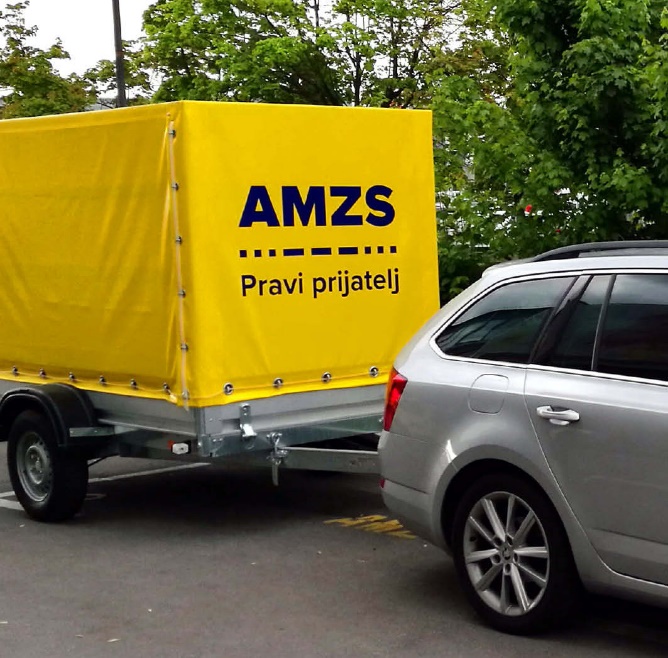 Oglaševalcem sta na voljo 2 oglasni površini (stranici prikolic).
Zakup oglasnega prostora je za obdobje 1 leta.
Možnost menjave kreative je na 6 mesecev.
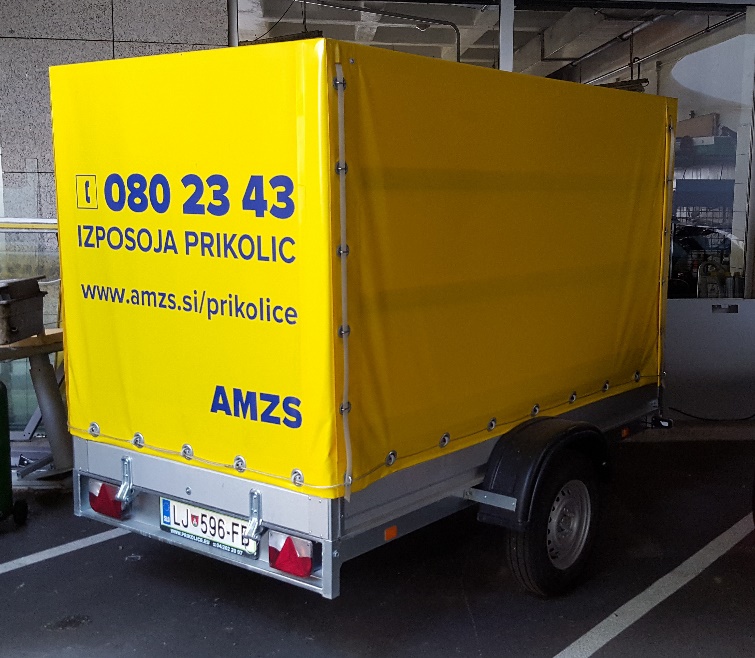 Cenik oglaševanja
Digital
* Cena za 1.000 prikazov oglasa.
Objava na določeni strani pomeni +10 % na ceno oglasa.
Cene ne vključujejo DDV.
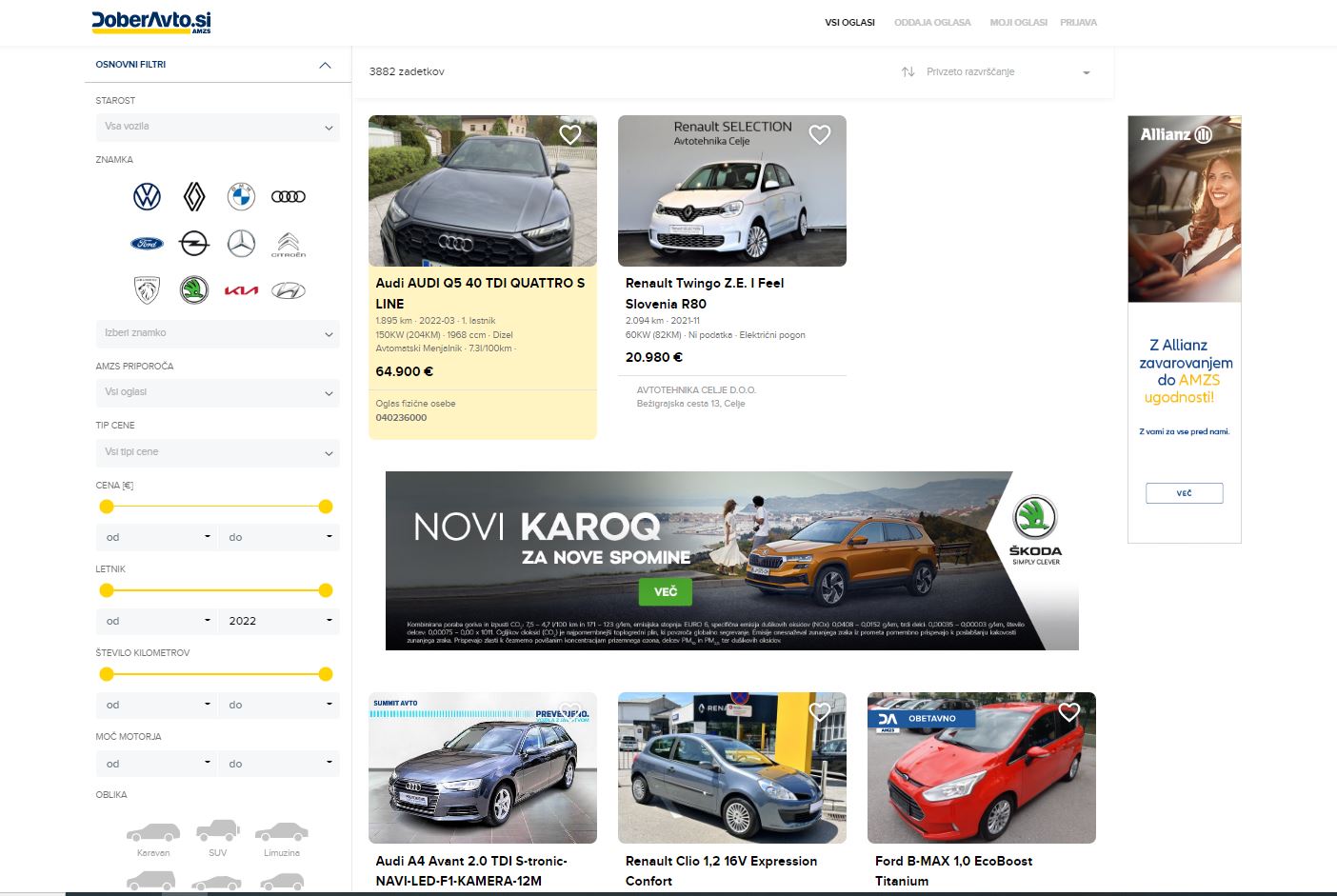 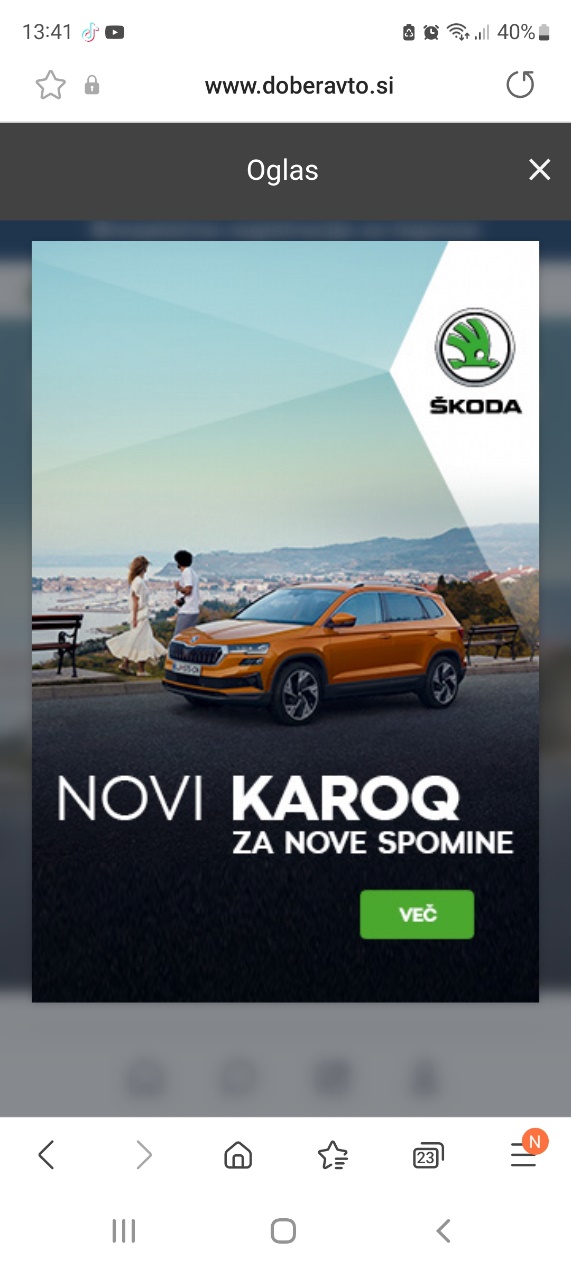 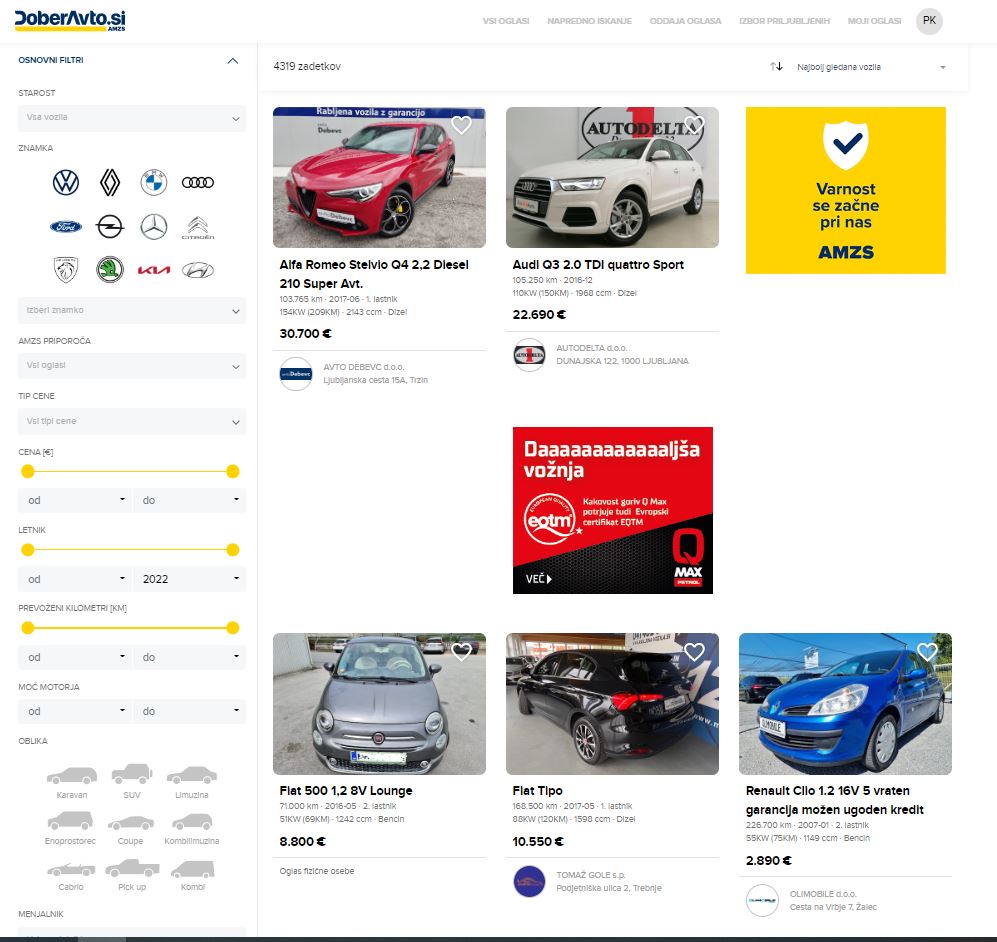 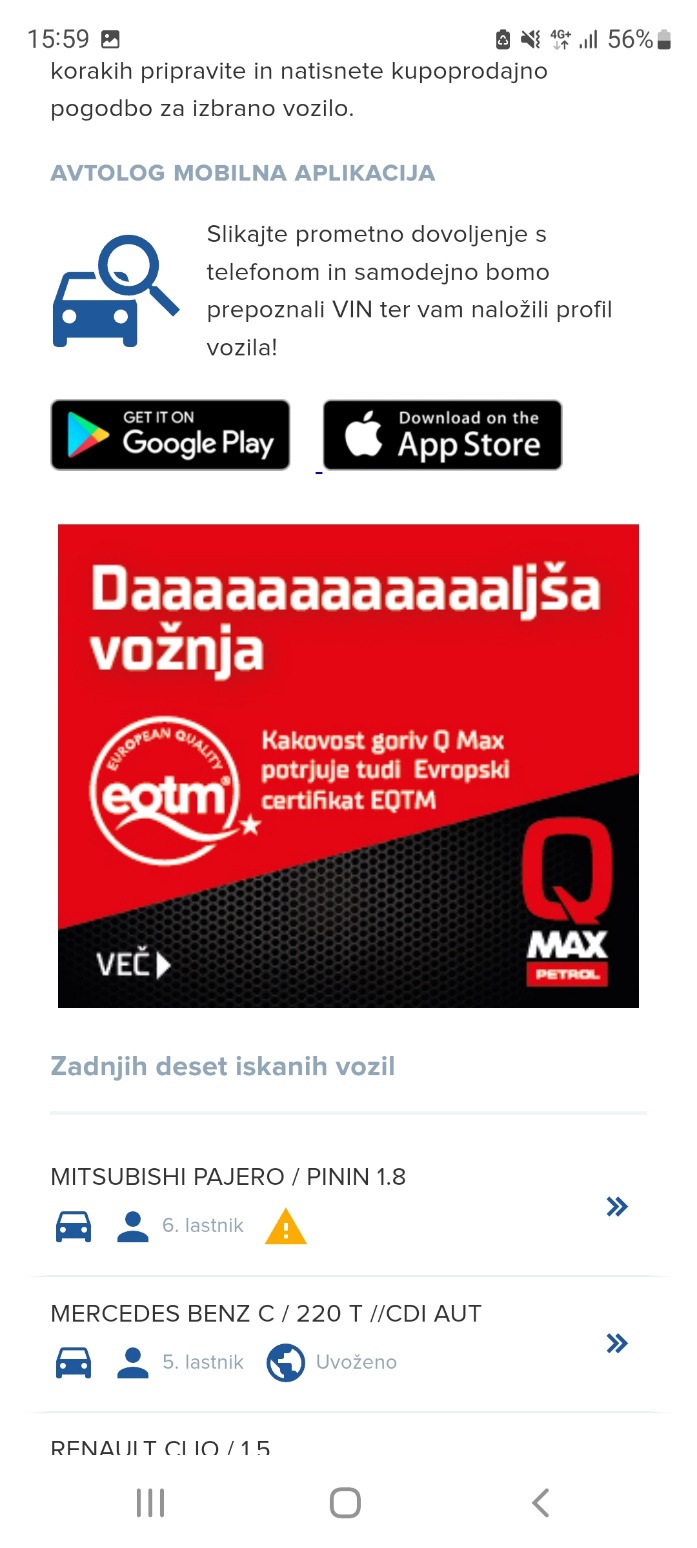 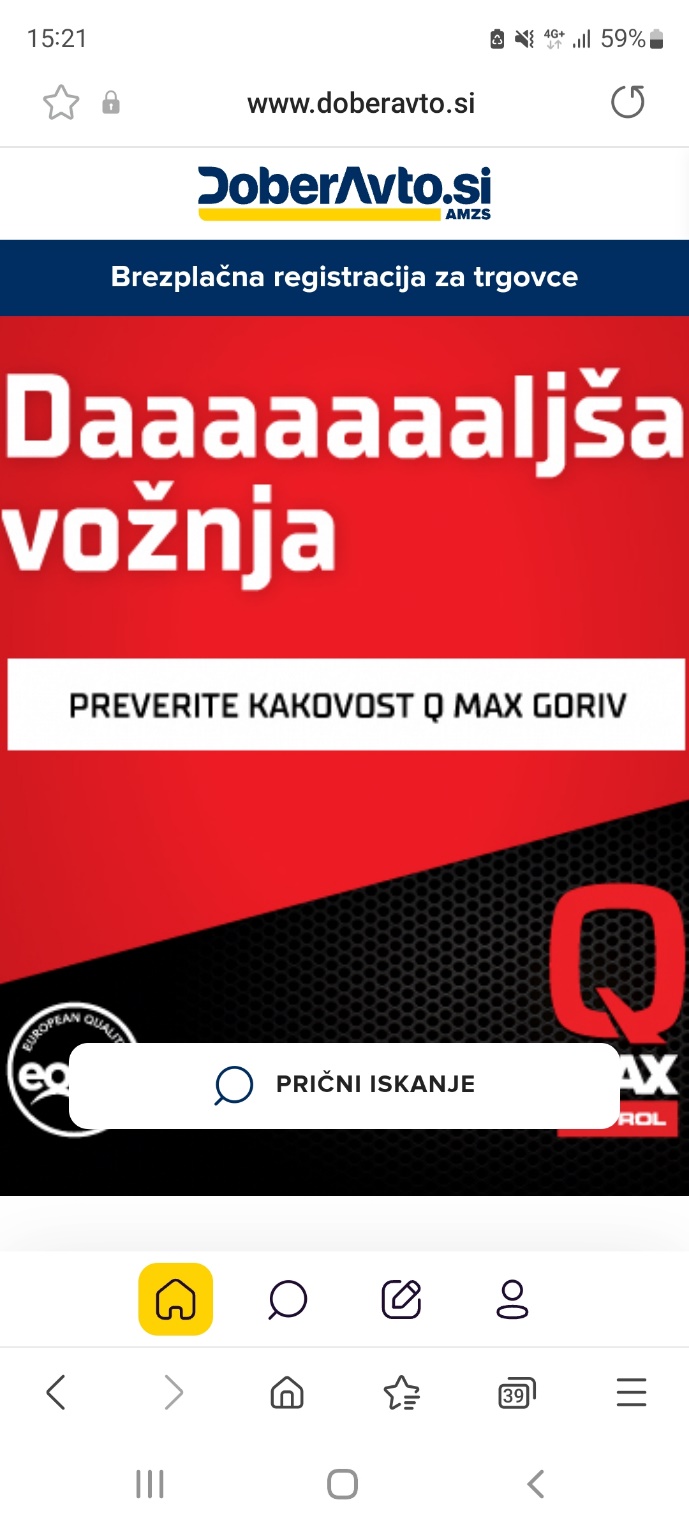 Cenik oglaševanja
Motorevija
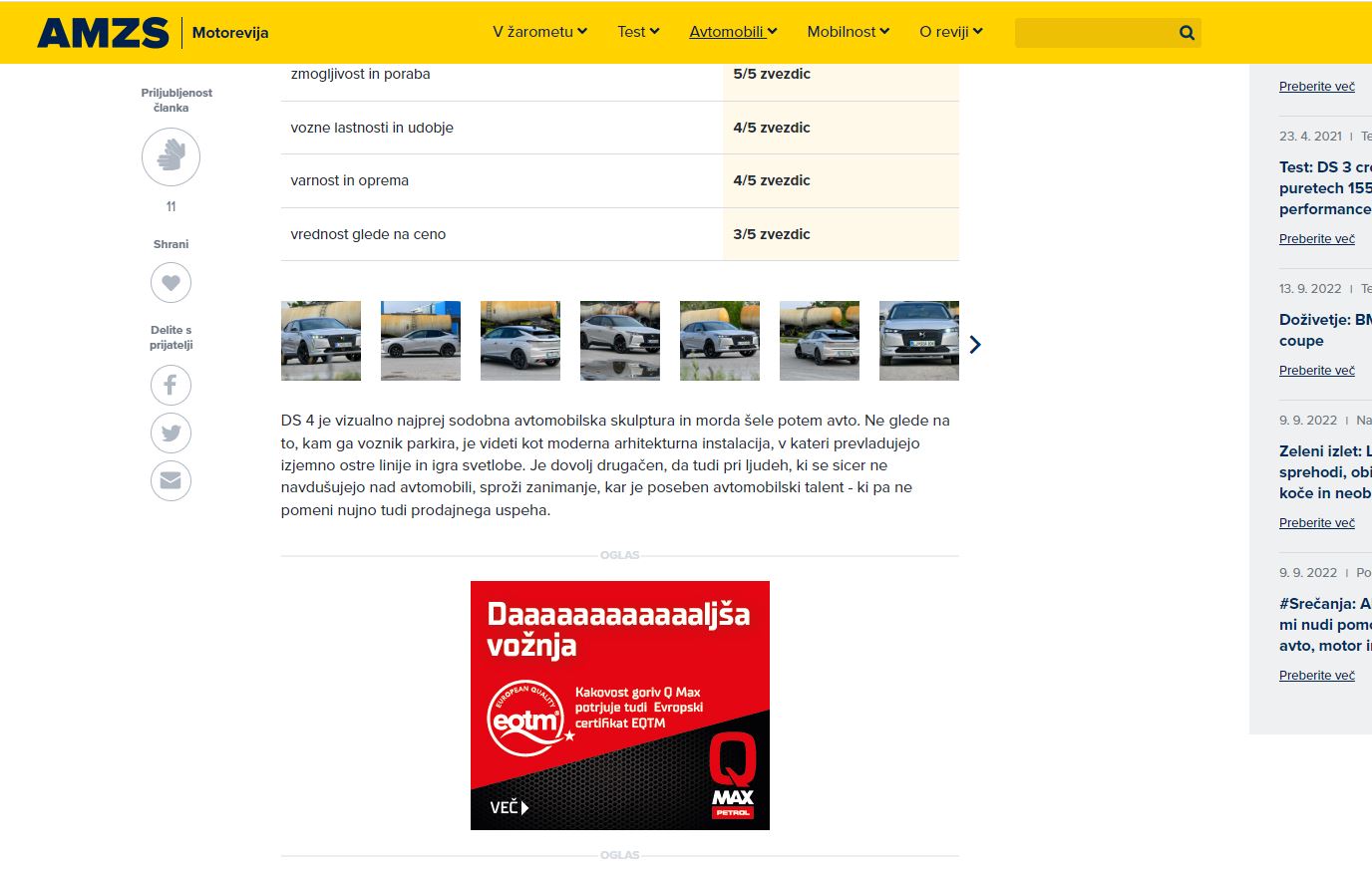 Cenik oglaševanja
Notranje oglaševanje
Cene ne vključujejo DDV.
Cenik oglaševanja
Zunanje oglaševanje
* Izdelava ni vključena v ceno.
Cene ne vključujejo DDV.
* Izdelava ni vključena v ceno.
Cene ne vključujejo DDV.
Cenik oglaševanja
Oglaševalski paketi
Cene ne vključujejo DDV.
Splošni pogoji oglaševanja
Spletne strani
Najmanjša vrednost naročila za oglaševanje na spletnih straneh je 100,00 EUR neto.
Rok za oddajo oglasov je tri delovne dni pred prvo objavo.
Slikovni oglasi morajo biti v formatu JPG ali PNG, animirani pa kot GIF ali skripta za izvedbo prek naročnikovega strežnika (display script).
Priporočljiva velikost oglasa je 100 kb, vendar naj ne presega 200 kb.
Oglas ne sme vsebovati produktov ali storitev, ki bi bili konkurenčni tistim v ponudbi Avto-moto zveze Slovenije ali AMZS d.d. Možne so izjeme, o katerih presoja lastnik spletnega mesta.
Oglas ne sme sprožiti zvočnih učinkov, razen na zahtevo uporabnika.
Oglas ne sme sprožiti prenosa datotek.
Pričakovan način delovanja oglasa je odprtje novega okna ali zavihka z oglaševano vsebino. 
Oglas ne sme zavajati uporabnika ali izvajati nepričakovanih oz. za uporabnika škodljivih dejanj.
Naročniku bo po zaključeni akciji posredovana informacija o številu prikazov in klikov. 
Na vse cene v ceniku vam nudimo 10 % agencijskega popusta.
Splošni pogoji oglaševanja
Motorevija, zunanje in notranje oglaševanje
Navedene cene ne vključujejo davka na dodano vrednost.
Ponudba in cenik se lahko med letom spreminjata. Veljavnost vsaj pol leta.
Podlaga za objavo oglasa je pogodba ali pisno naročilo.
Plačilni rok je 15 dni oziroma po dogovoru.
Reklamacijski rok je 3 dni.
Oglaševanje konkurenčnih produktov ni mogoče.
Izdelava promocijskega materiala v ceno ni vključena.
Oglaševanje v Motoreviji: oglase v PDF obliki je potrebno dostaviti najmanj 14 dni pred izidom revije.
Oglasi morajo biti pripravljeni v skladu z veljavno zakonodajo.
Za vsebino in resničnost objav je odgovoren naročnik.
Na vse cene v ceniku vam nudimo 10 % agencijskega popusta.
KONTAKT
AMZS d. d.
Dunajska c. 128a
1000 Ljubljana
Pišite na elektronski naslov: marketing@amzs.si
„Hvala, da ste izbrali akcijo, ki bo povzročila pravo reakcijo.“
Vaš Pravi prijatelj